EVERGLADES ECOQUEST
[Speaker Notes: https://www.youtube.com/watch?v=ZPNKEAGpZYk]
EVERGLADES ECOQUEST
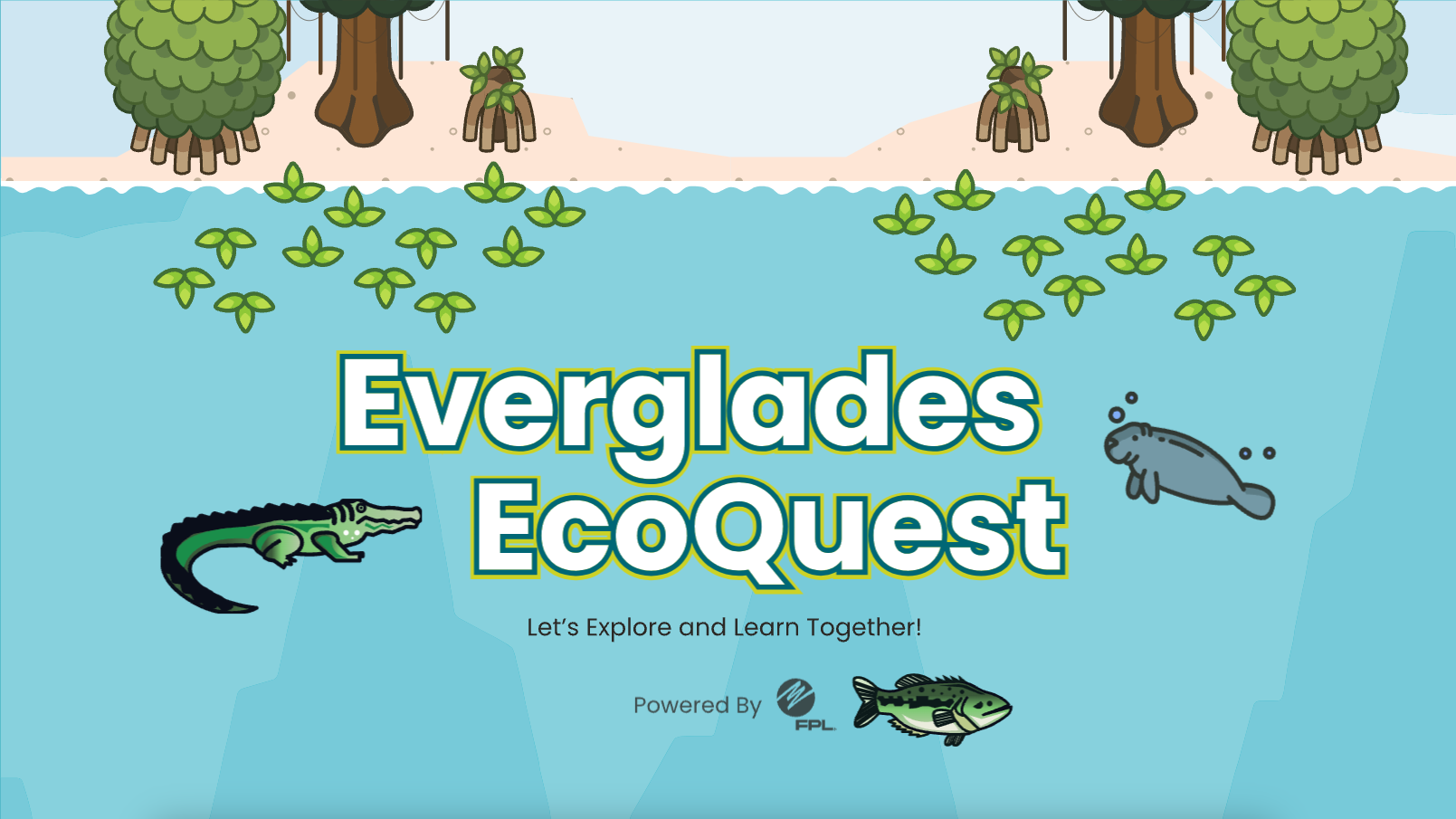 [Speaker Notes: Agenda/List page type 2]
Everglades Ecoquest
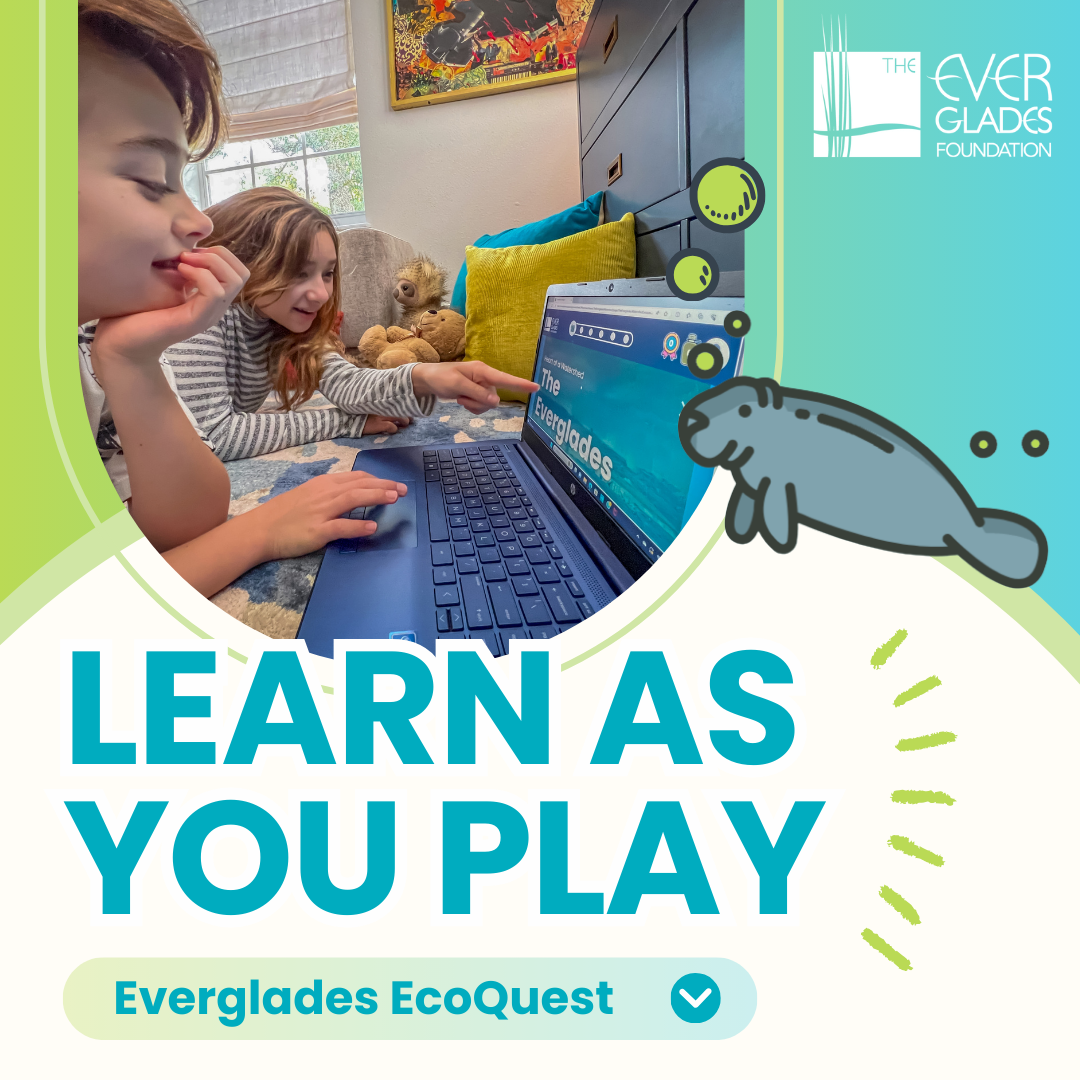 Free web-based learning platform for all ages 
4 Quests, aligned to Florida Standards 
Text, videos, quizzes, and games 
Badges earned after each lesson
Water droplets are earned in quizzes and used for extra lives
[Speaker Notes: Agenda/List page type 2]
Login Access
Students will enter their unique code. 
No personal registration info is required.
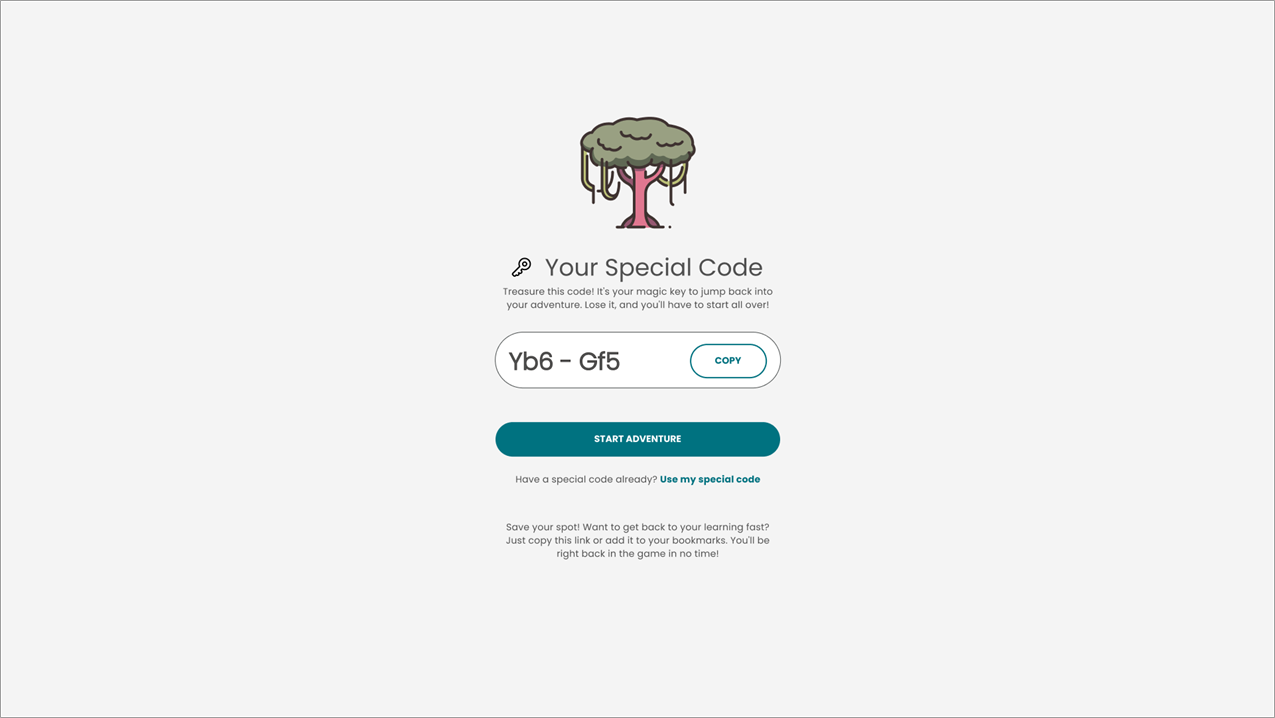 [Speaker Notes: Agenda/List page type 2]
Navigation Map
Students are presented with a map of the Everglades with clickable/touchable areas to explore. As new lessons and content are added to the application, the number of interactive areas will grow.​
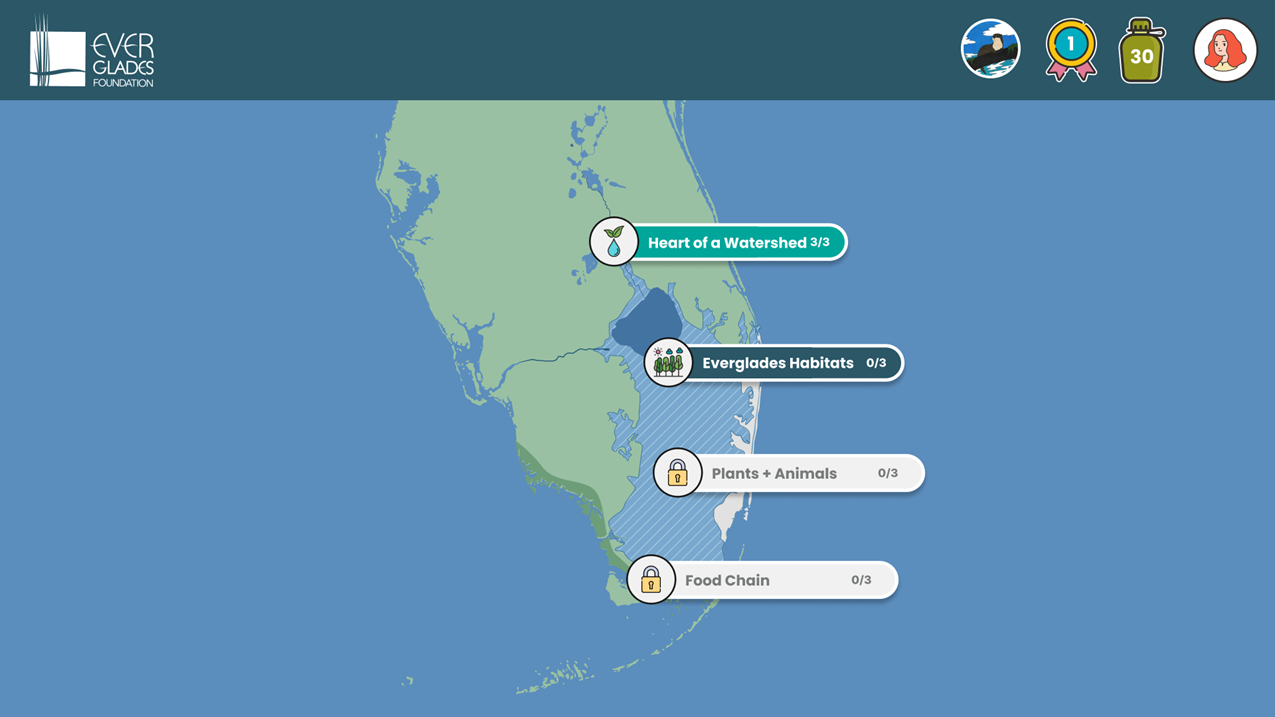 [Speaker Notes: Agenda/List page type 2]
Exploring Lessons
Once a top-level lesson is selected, the student will be taken into the lesson plan to learn through a combination of educational content and interactive quizzes to test their knowledge.
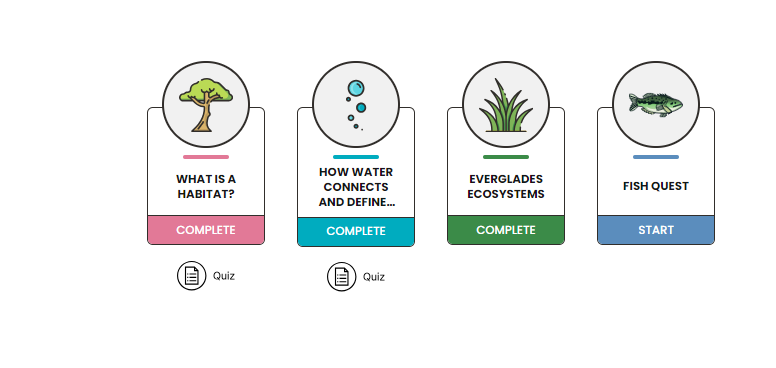 [Speaker Notes: Agenda/List page type 2]
Lesson Content
Lesson content can take shape in a variety of formatsincluding text, imagery, and video.
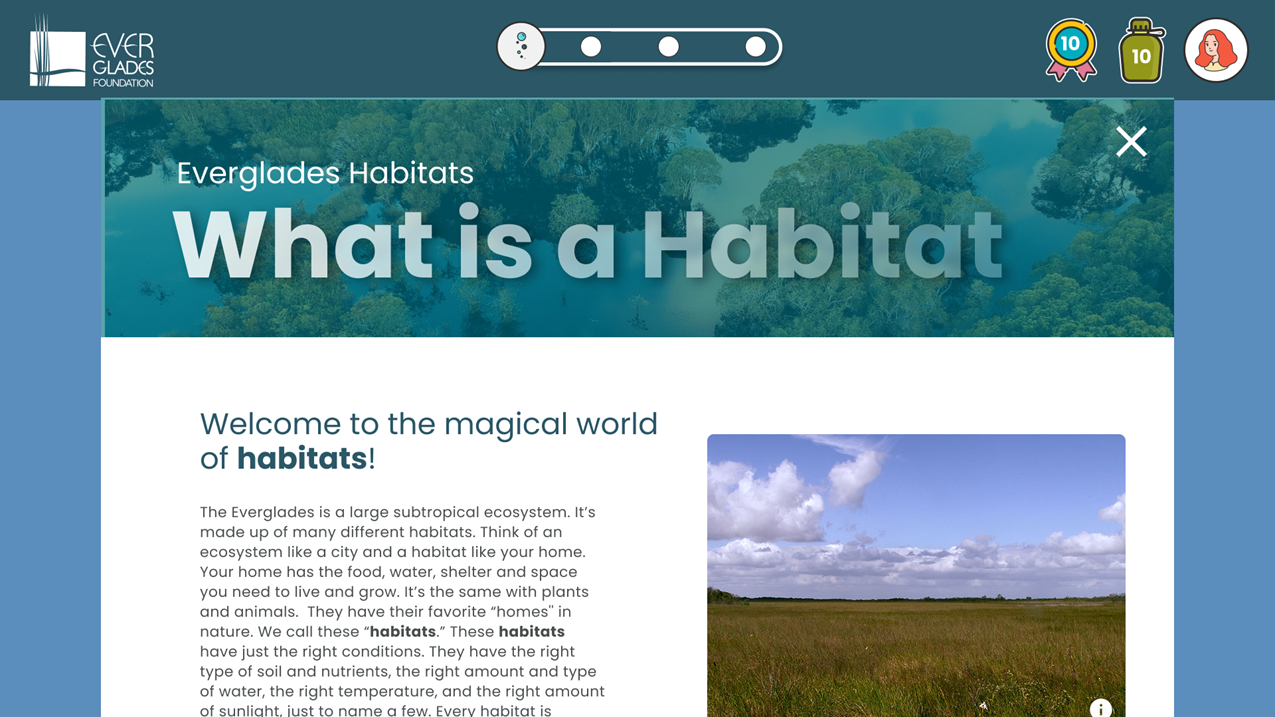 [Speaker Notes: Agenda/List page type 2]
Test Your Knowledge
Each lesson is followed by an engaging, interactive quiz designed to test the students’ knowledge about what they have just learned. Style and complexity of quizzes and test information will change based on the lesson and student age.
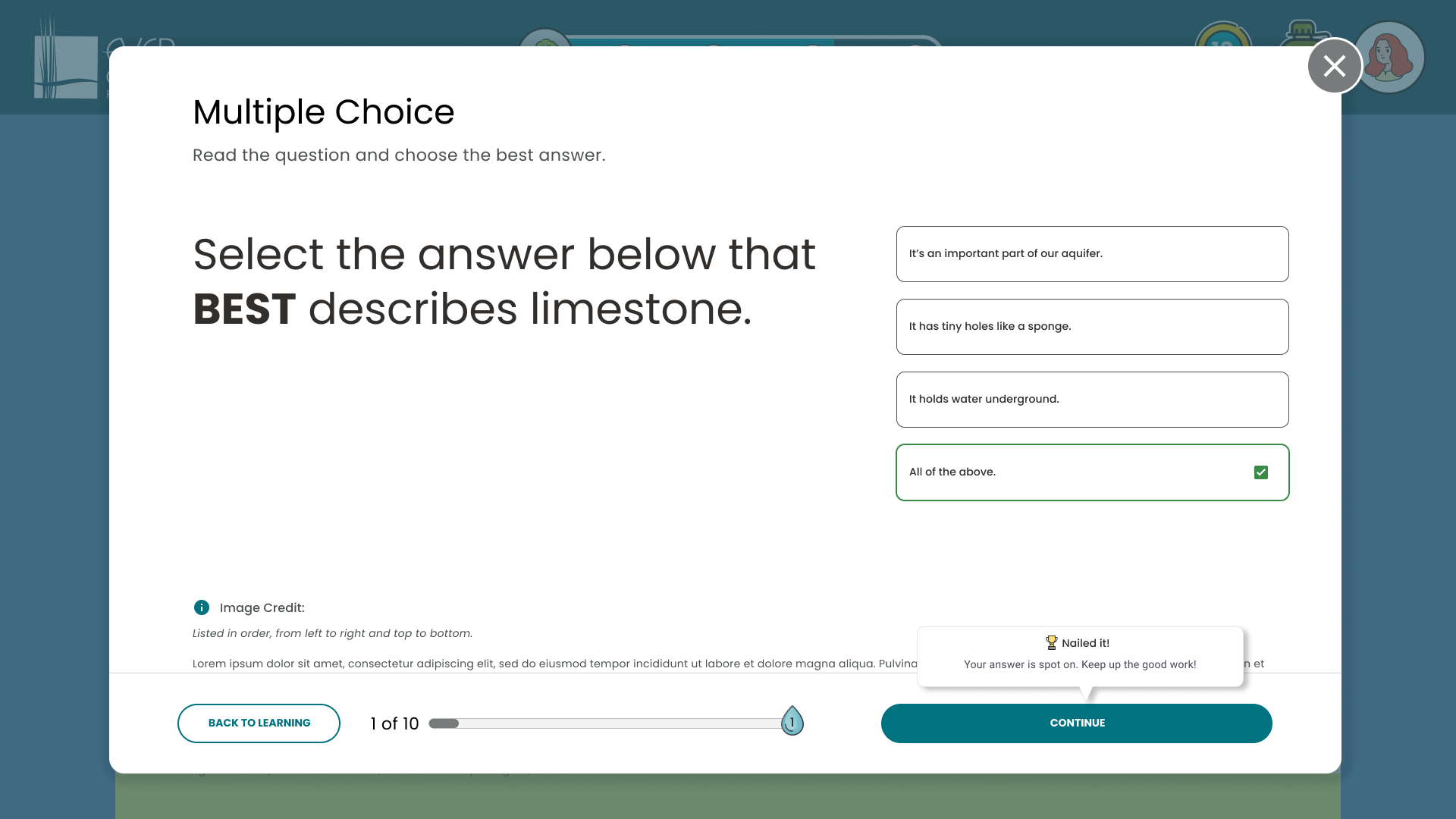 Earn Power-Ups
By answering questions correctly, students will earn points in the form of water droplets. These water droplets can be used to progress through games later in the application—while also reinforcing a sense of how to make the Everglades a healthier ecosystem.
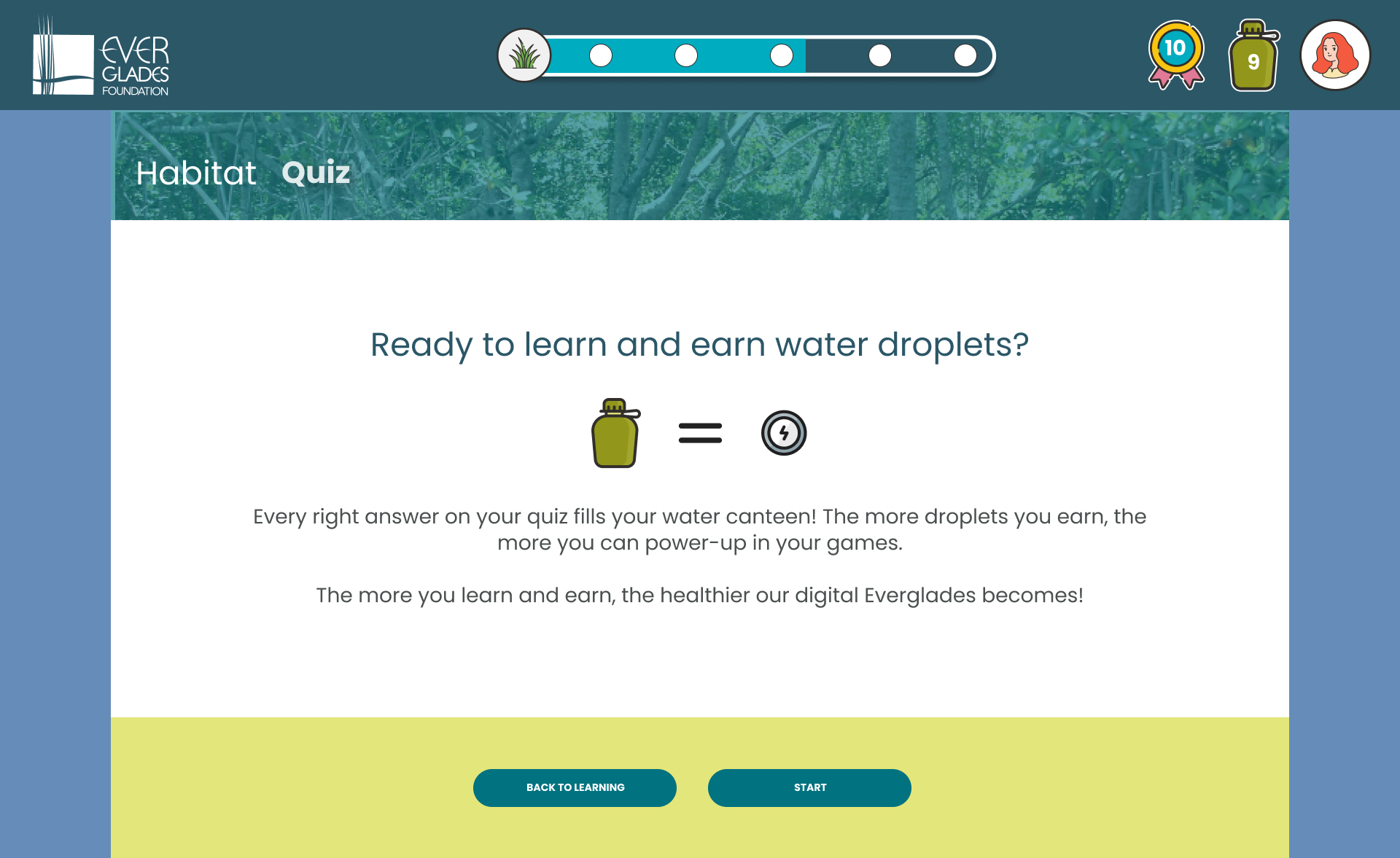 Rewards and Recognition
Upon successful completion of a lesson plan and passing the quiz, students will earn and collect digital badges.
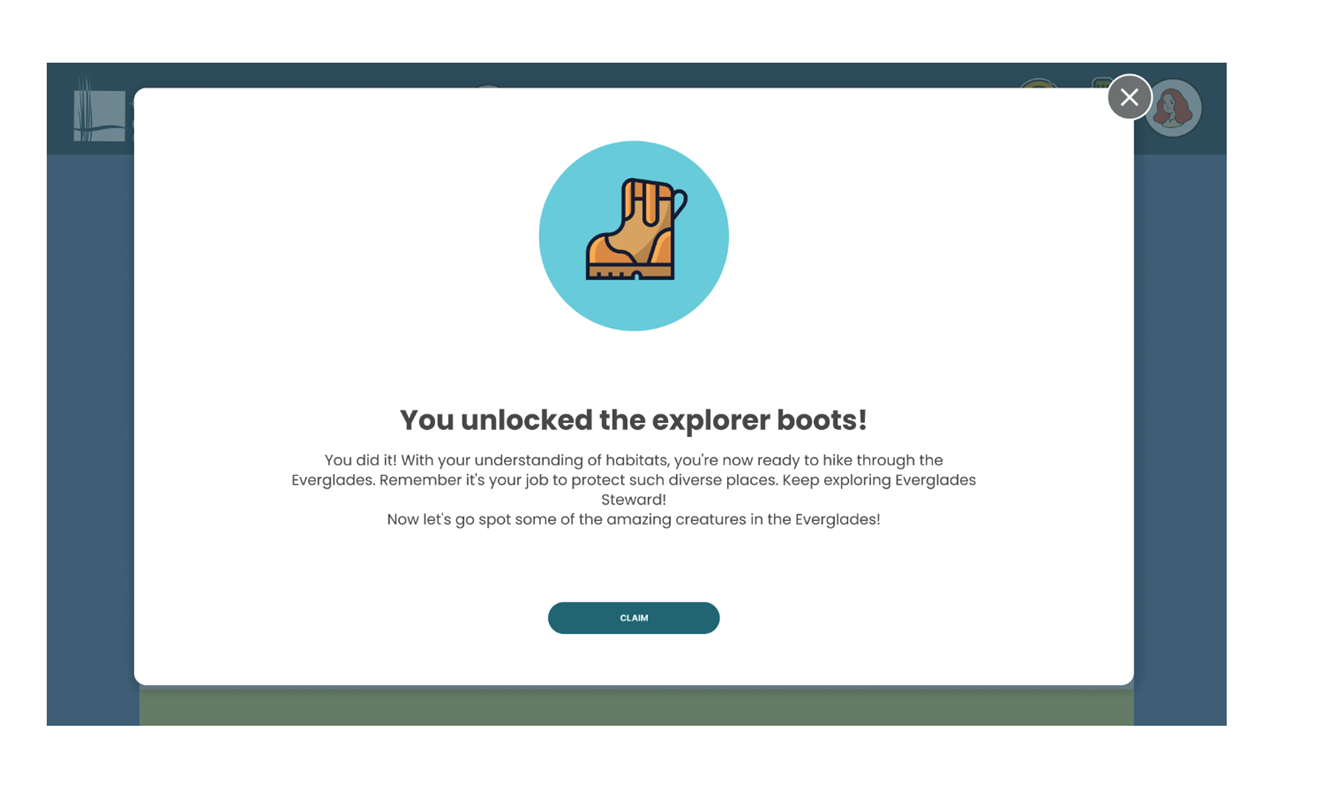 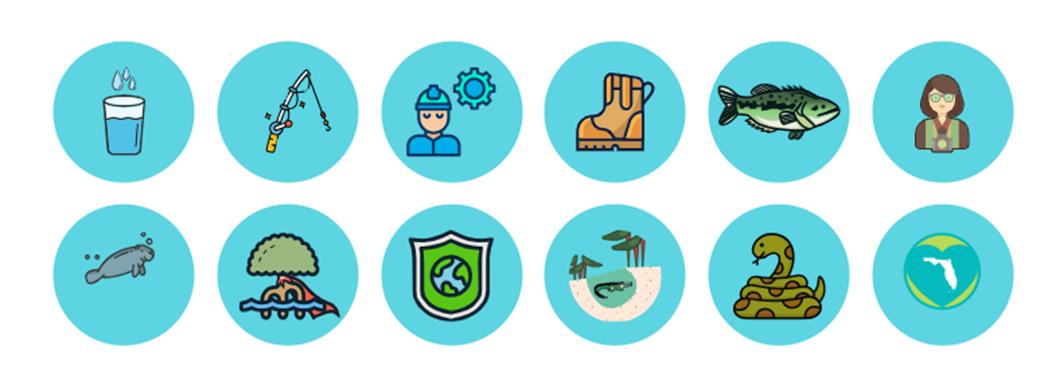 Interactive Games
Upon completion of a lesson and its quiz, students are presented with the opportunity to play an optional, interactive game. It’s their chance to explore the Everglades while testing their skills.
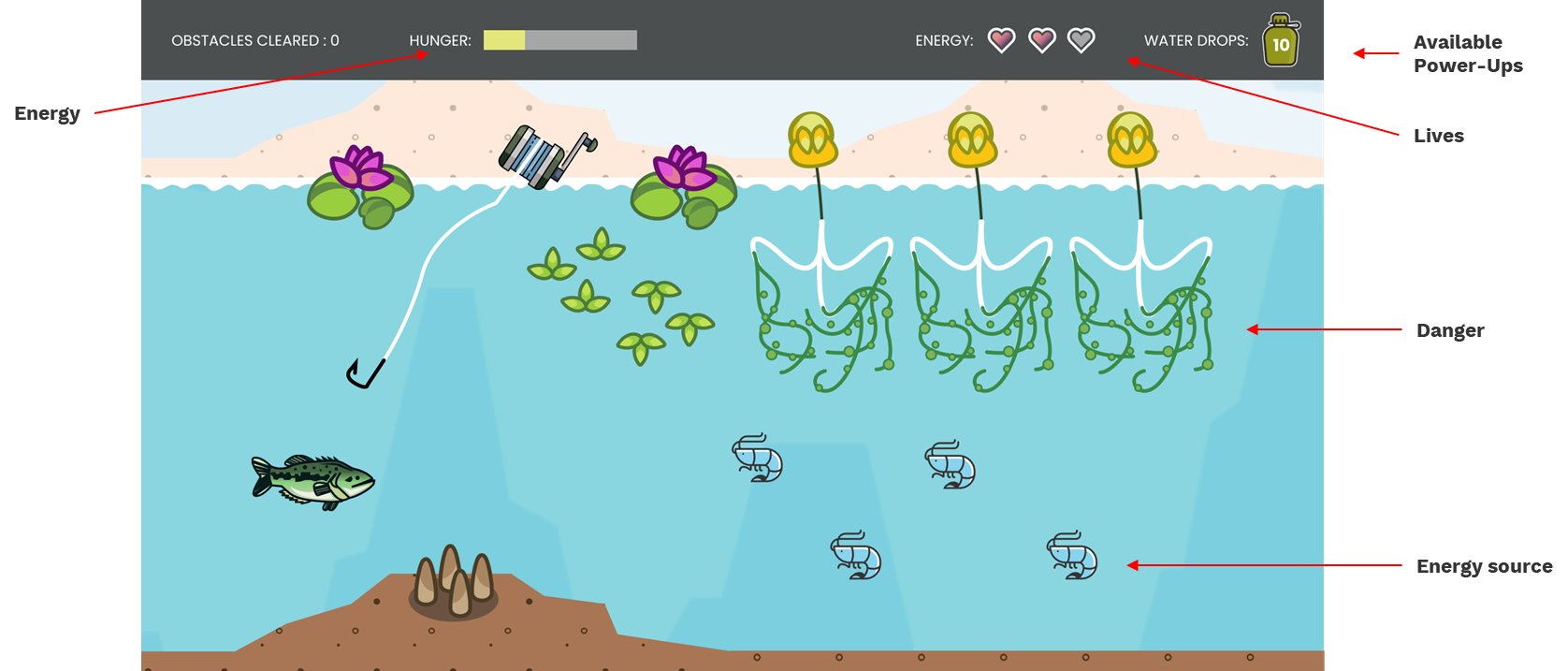 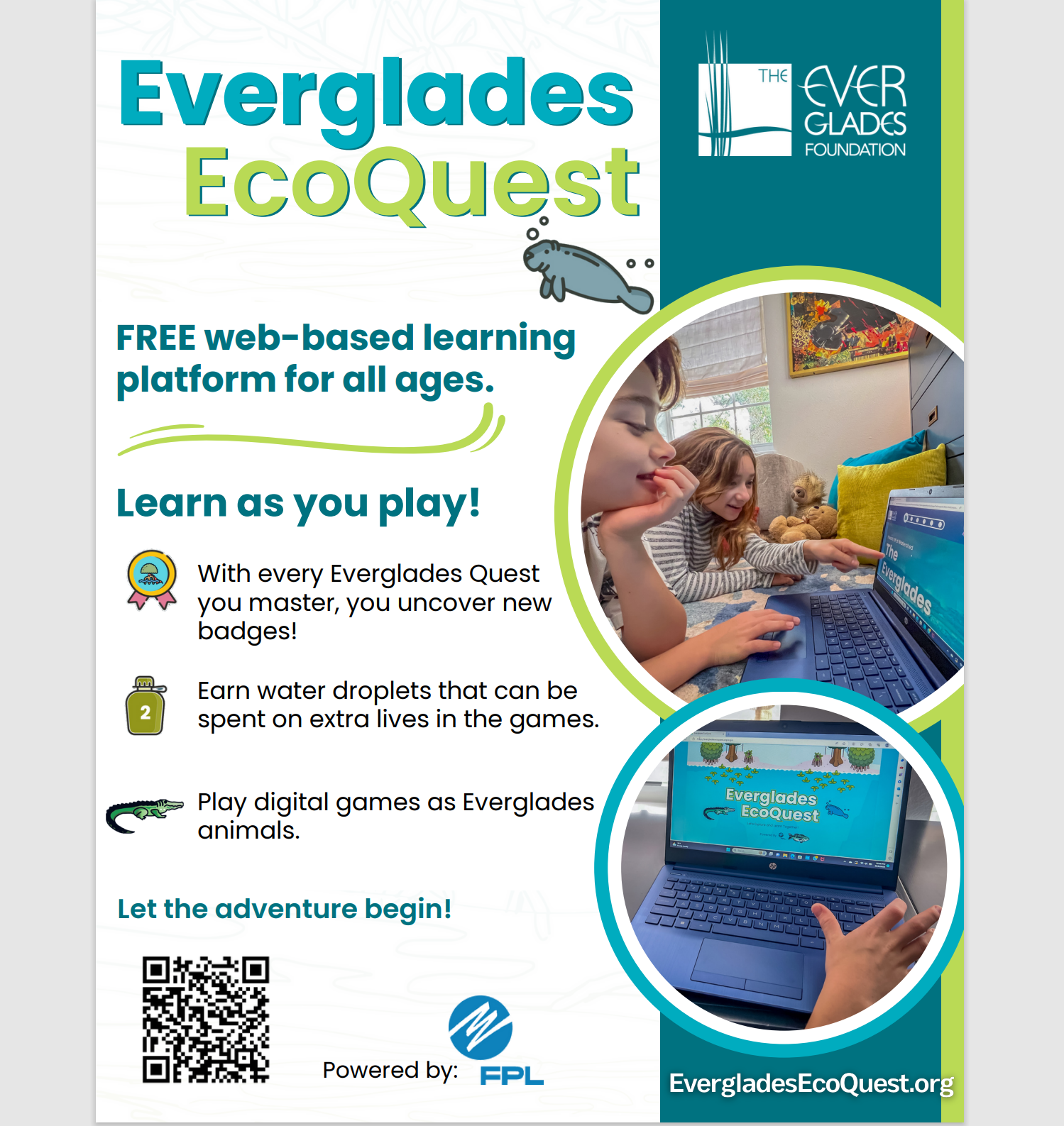 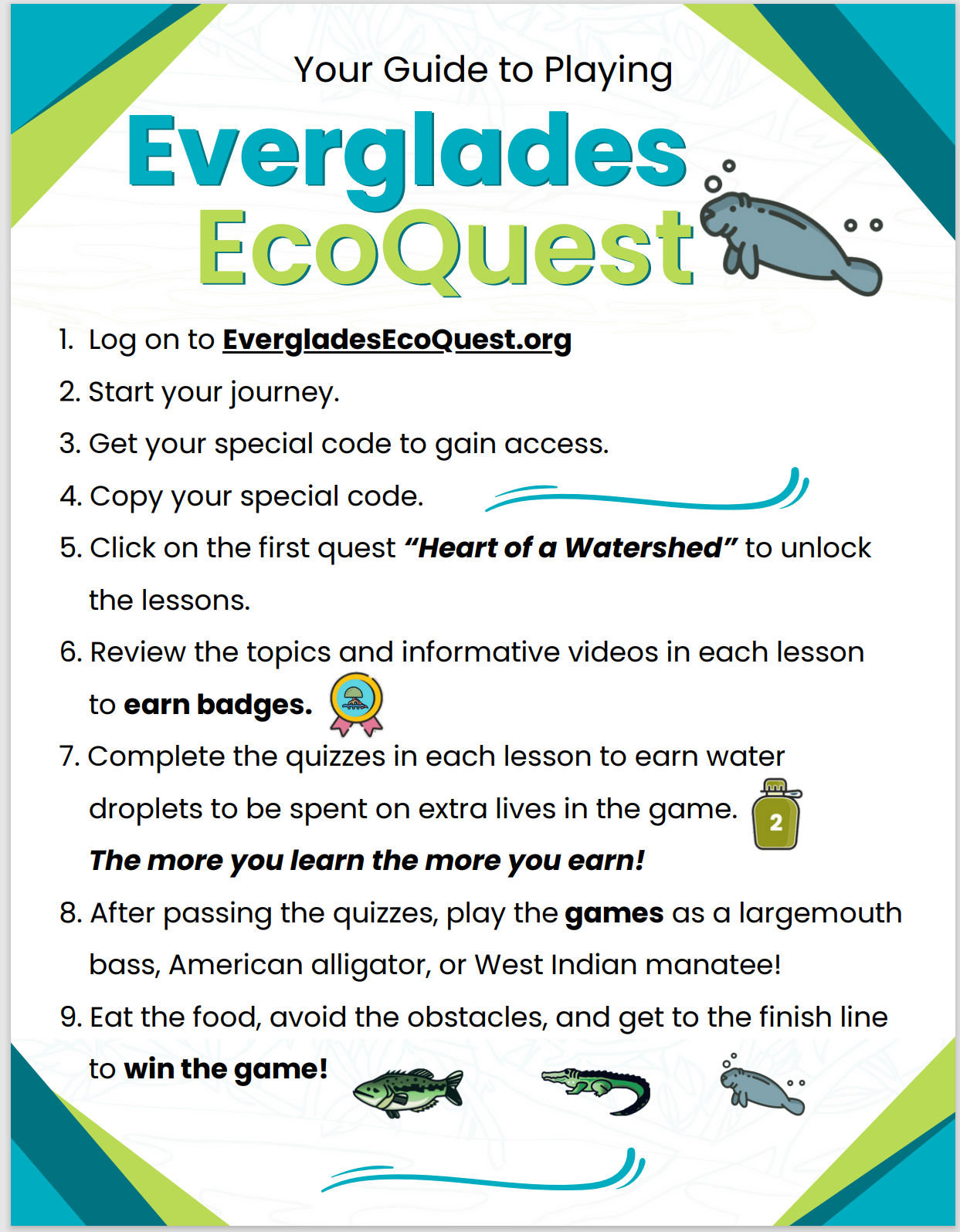 [Speaker Notes: Agenda/List page type 2]
THANK
YOU
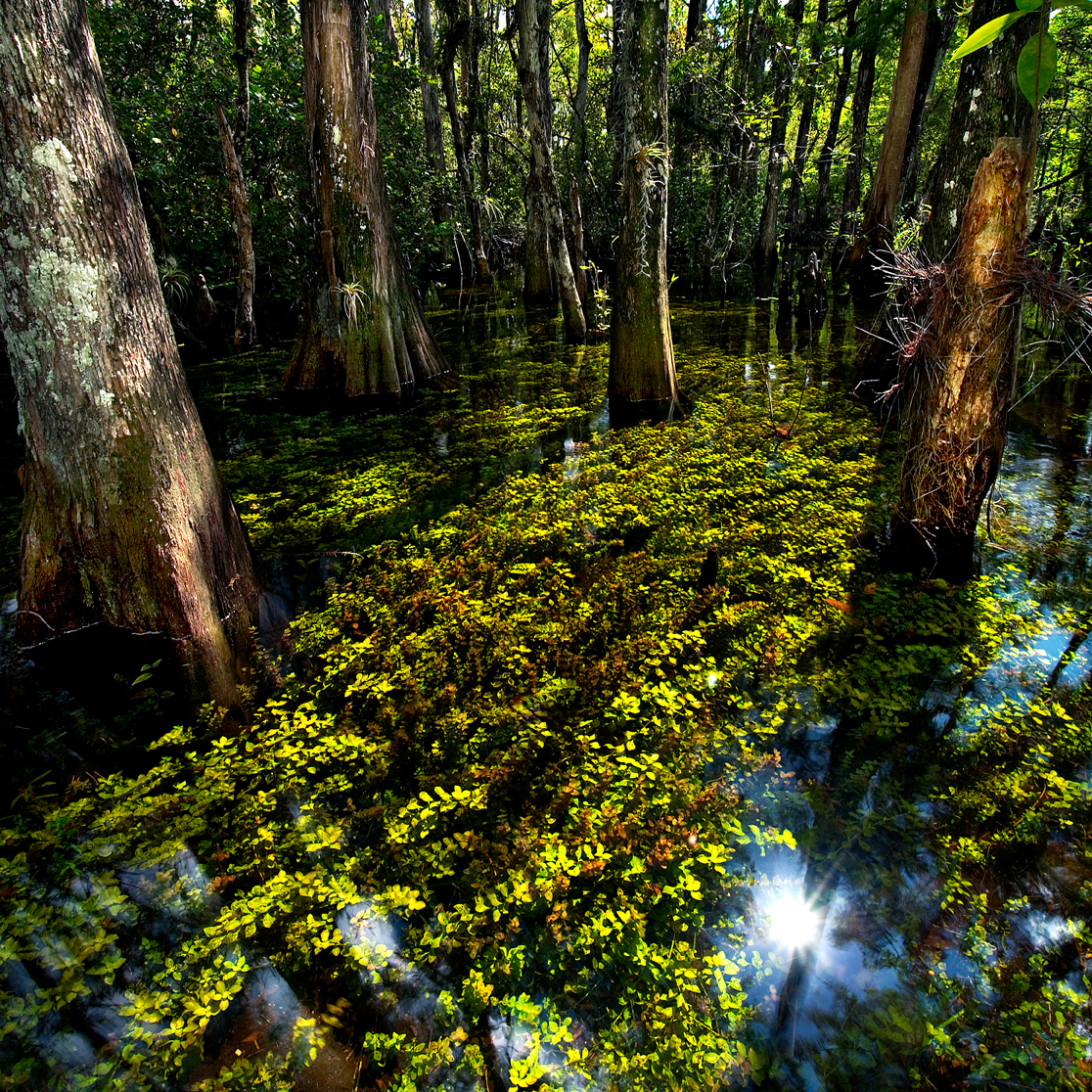 Website: www.evergladesliteracy.org 
Email: education@evergladesfoundation.org
Follow and tag us on social media:

Facebook: @EvergladesLiteracyProgram
Instagram: @EvergladesFoundation
Twitter: @TeachEverglades
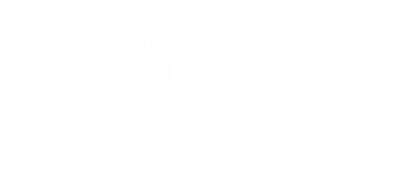